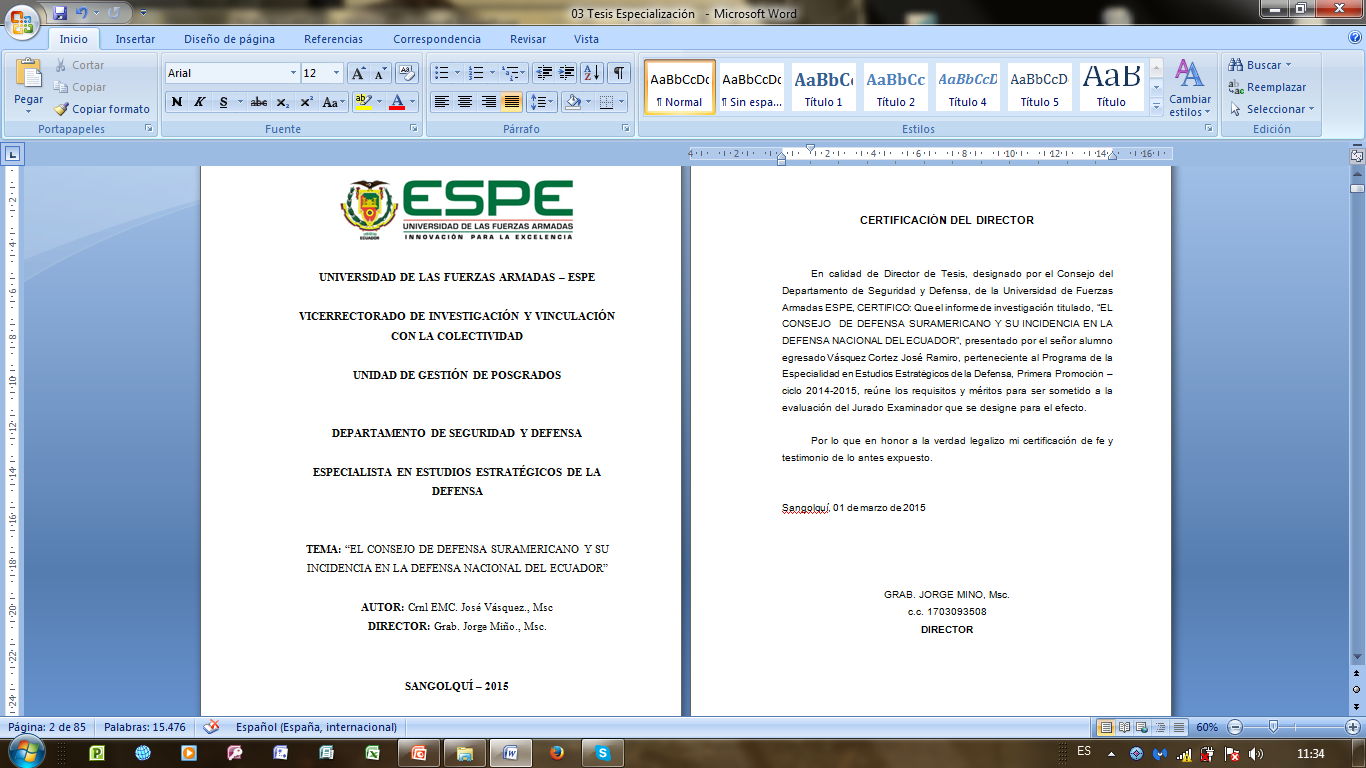 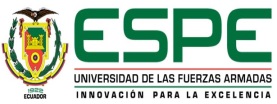 Contenido
Presentación
Capítulo I
Capítulo II
Capítulo III
Capítulo IV
Capítulo V
Preguntas
EEED
Tesis de Grado, “El C.D.S. y su incidencia en la Defensa Nacional del Ecuador”,  José Vásquez, jrvasquezc.ejercito.mil.ec
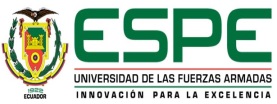 Contenido
Presentación
Capítulo I
Capítulo II
Capítulo III
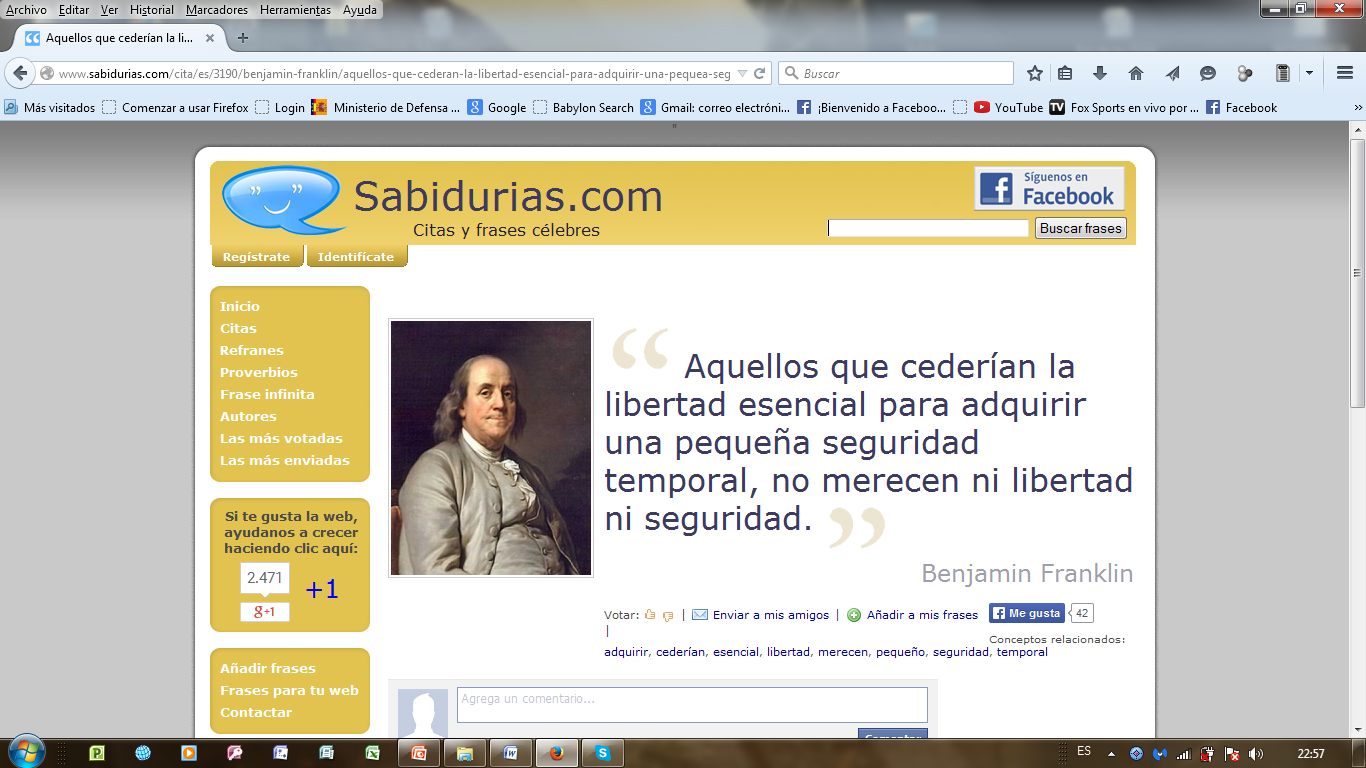 Capítulo IV
Capítulo V
Preguntas
EEED
Tesis de Grado, “El C.D.S. y su incidencia en la Defensa Nacional del Ecuador”,  José Vásquez, jrvasquezc.ejercito.mil.ec
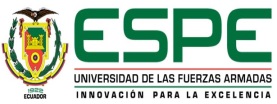 Contenido
Presentación
Capítulo I
Capítulo II
Capítulo III
Capítulo IV
Capítulo V
Preguntas
EEED
Tesis de Grado, “El C.D.S. y su incidencia en la Defensa Nacional del Ecuador”,  José Vásquez, jrvasquezc.ejercito.mil.ec
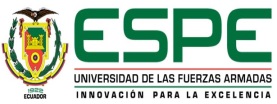 “La Unión de Naciones Suramericanas es un bloque de cooperación regional en el que los estados partes, han fijado las metas a alcanzar, para concretar una integración sudamericana sustentable en el tiempo con las características propias de ésta región, contribuyendo así a mejorar las realidades que se viven en cada una de las doce naciones”
Contenido
Presentación
Capítulo I
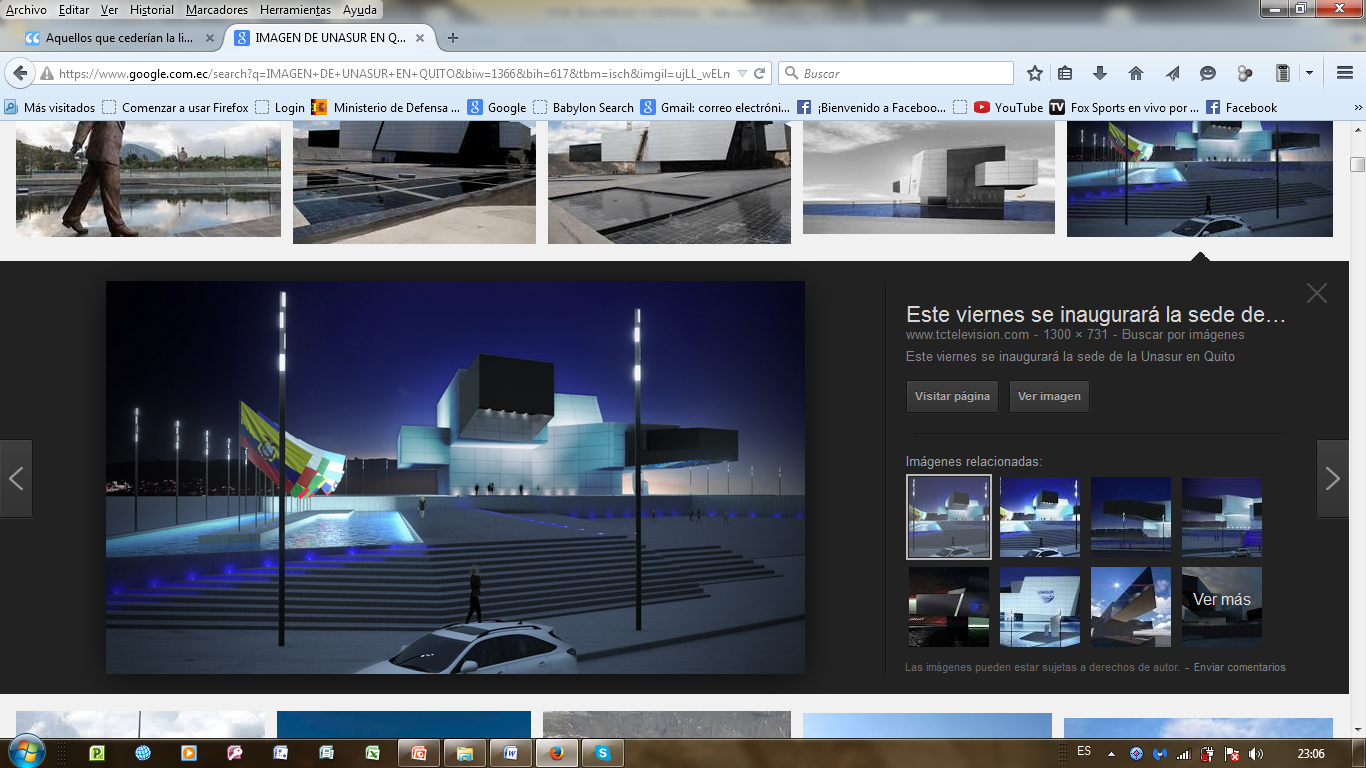 Capítulo II
Capítulo III
Capítulo IV
Capítulo V
Preguntas
EEED
Tesis de Grado, “El C.D.S. y su incidencia en la Defensa Nacional del Ecuador”,  José Vásquez, jrvasquezc.ejercito.mil.ec
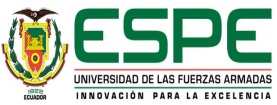 EL PROBLEMA
Contenido
Presentación
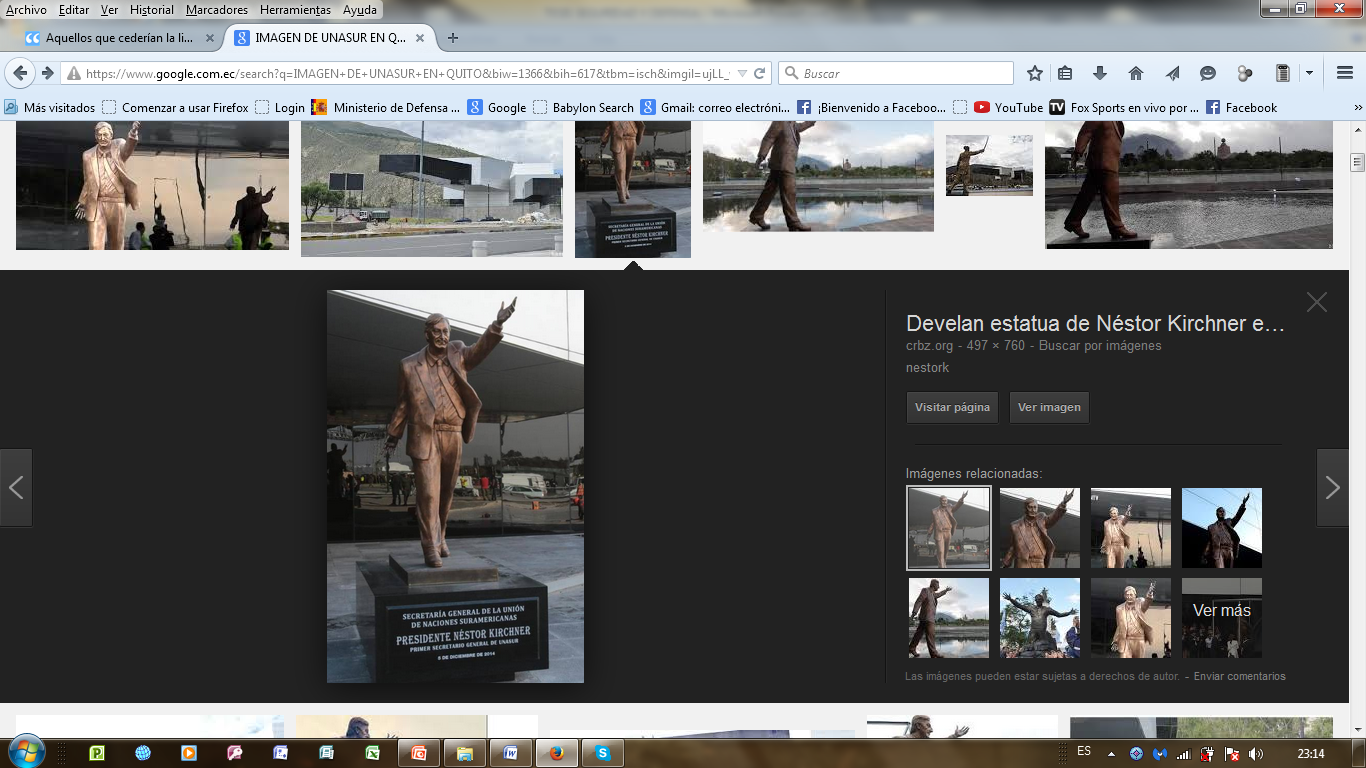 Uno de los consejos en los cuales se organiza la UNASUR, es el Consejo de Defensa Suramericano (CDS) que promulga los lineamientos generales o el sentir de los países miembros con respecto a las políticas de defensa suramericanas, a las cuales los países de la región deberían allanarse.
Capítulo I
Capítulo II
Capítulo III
Capítulo IV
Capítulo V
Preguntas
EEED
Tesis de Grado, “El C.D.S. y su incidencia en la Defensa Nacional del Ecuador”,  José Vásquez, jrvasquezc.ejercito.mil.ec
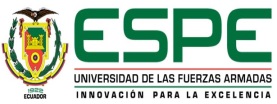 Los países de la región han puesto de manifiesto su conformidad para pertenecer a la UNASUR y estar de acuerdo con los lineamientos planteados por el CDS así, con este trabajo de investigación  determinamos en qué grado las políticas de defensa de este organismo influyen en los objetivos de la defensa del Ecuador.
Contenido
Presentación
Capítulo I
Capítulo II
Capítulo III
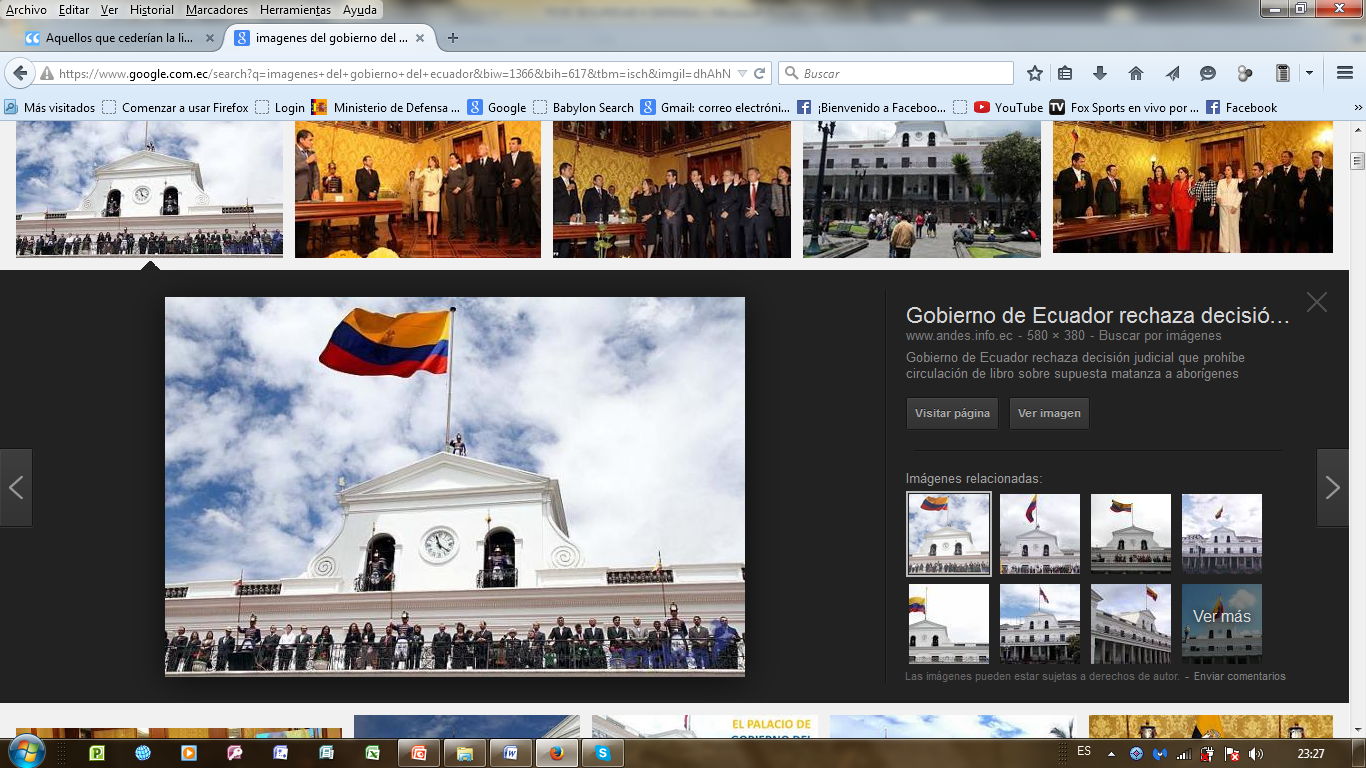 Capítulo IV
Capítulo V
Preguntas
EEED
Tesis de Grado, “El C.D.S. y su incidencia en la Defensa Nacional del Ecuador”,  José Vásquez, jrvasquezc.ejercito.mil.ec
Gobierno alineado
Influencia de países
No intervencionismo USA
Brasil lidera región
Independencia del Capitalismo
Corriente socialista en la reg.
Ecuador impulsa región
Auge económico de región
¿Hay incidencia del CDS en la Defensa Nacional?
Buscan Desarrollo Común
Traducen aspiraciones región
Innovaciones
Nuevo orden militar en región
Potencias de consolidan
Nuevos Retos
No existen políticas propias
Región de Paz
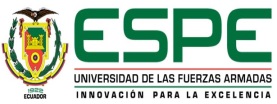 PLANTEAMIENTO DEL PROBLEMA
Diagrama de Ishikawa.
Contenido
Presentación
Capítulo I
Capítulo II
Capítulo III
Capítulo IV
Capítulo V
Preguntas
EEED
Gráfico 1. Diagrama de Ishikawa. 
Fuente: Marco Teórico
Elaborado: José Vásquez
Tesis de Grado, “El C.D.S. y su incidencia en la Defensa Nacional del Ecuador”,  José Vásquez, jrvasquezc.ejercito.mil.ec
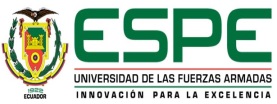 FORMULACIÓN DEL PROBLEMA
Contenido
¿De qué manera los objetivos y los ejes que persigue el Consejo de Defensa Suramericano influyen en las políticas de Defensa Nacional del Ecuador planteadas en la Agenda Política de la Defensa 2013-2017?



¿Cuál es la relación que existe entre la formulación de los objetivos del CDS y las políticas, objetivos y estrategias que constan en la Agenda Política de la Defensa del Ecuador?

¿Cómo se reflejan las misiones y tareas de las FF.AA. del Ecuador en el cumplimiento de los objetivos del CDS?
Presentación
Capítulo I
Capítulo II
SUB PROBLEMAS
Capítulo III
Capítulo IV
Capítulo V
Preguntas
EEED
Tesis de Grado, “El C.D.S. y su incidencia en la Defensa Nacional del Ecuador”,  José Vásquez, jrvasquezc.ejercito.mil.ec
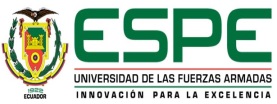 Contenido
Presentación
Objetivo general:
Capítulo I
Capítulo II
Capítulo III
Establecer el grado de influencia del Consejo de Defensa Suramericano en la Defensa Nacional del Ecuador.
Capítulo IV
Capítulo V
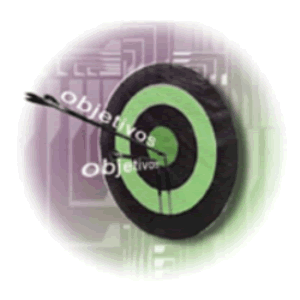 Preguntas
OBJETIVOS
EEED
Tesis de Grado, “El C.D.S. y su incidencia en la Defensa Nacional del Ecuador”,  José Vásquez, jrvasquezc.ejercito.mil.ec
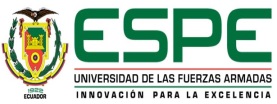 Contenido
Objetivos Específicos:
Presentación
Capítulo I
Capítulo II
Establecer en qué grado los objetivos de la Defensa del CDS, influyen en las Políticas de la Defensa Nacional del Ecuador.

Definir mediante un estudio comparativo el relacionamiento entre los Objetivos de Defensa del CDS con las políticas de Defensa del Ecuador en el año 2014.

Determinar si el  MDN a través del empleo del Comando Conjunto de las FF.AA. del Ecuador se orientan hacia el cumplimiento de los objetivos de defensa del CDS.
Capítulo III
Capítulo IV
Capítulo V
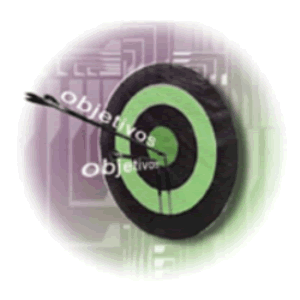 Preguntas
OBJETIVOS
EEED
Tesis de Grado, “El C.D.S. y su incidencia en la Defensa Nacional del Ecuador”,  José Vásquez, jrvasquezc.ejercito.mil.ec
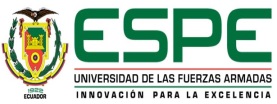 Contenido
Presentación
Capítulo I
MARCO TEÓRICO
Capítulo II
Capítulo III
Capítulo IV
Capítulo V
Preguntas
EEED
Tesis de Grado, “El C.D.S. y su incidencia en la Defensa Nacional del Ecuador”,  José Vásquez, jrvasquezc.ejercito.mil.ec
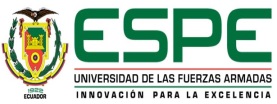 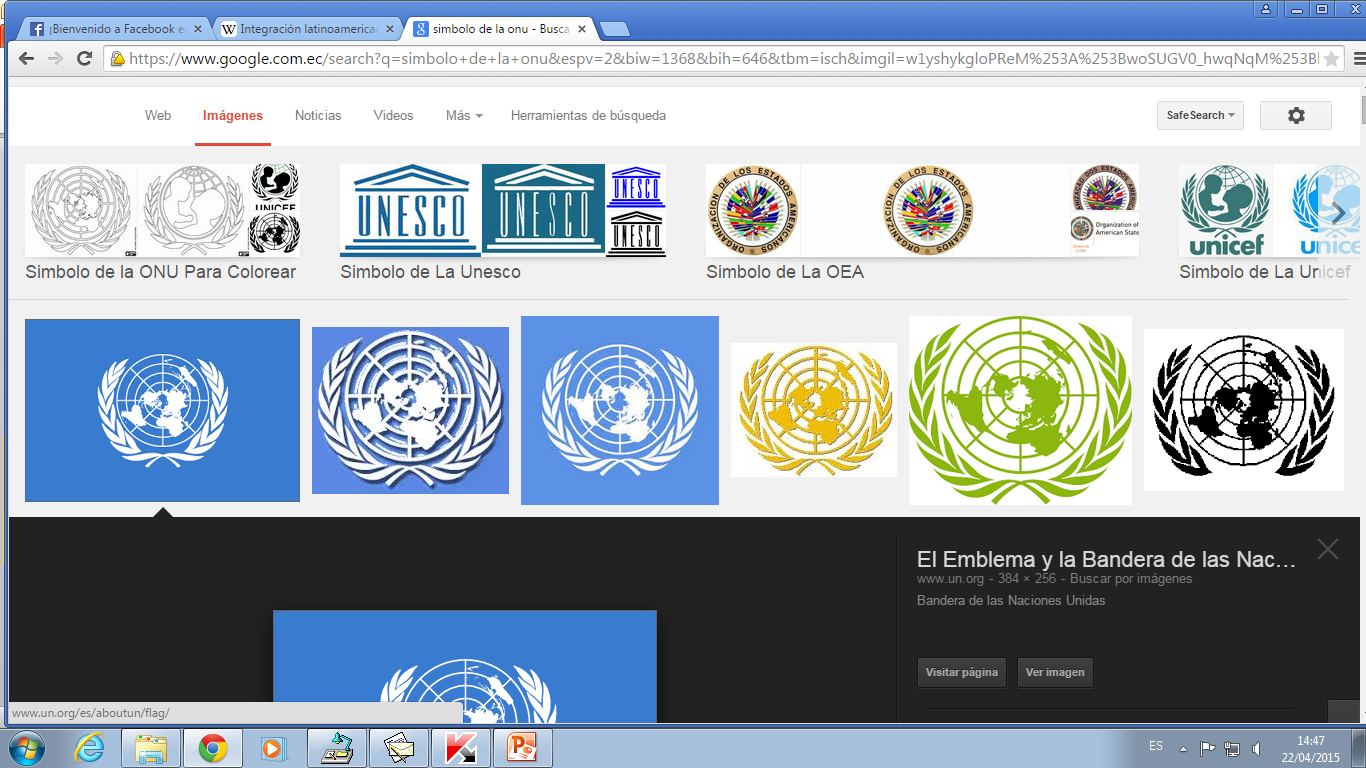 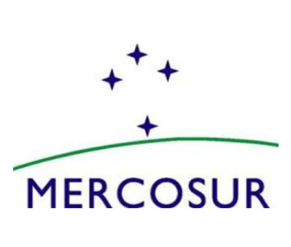 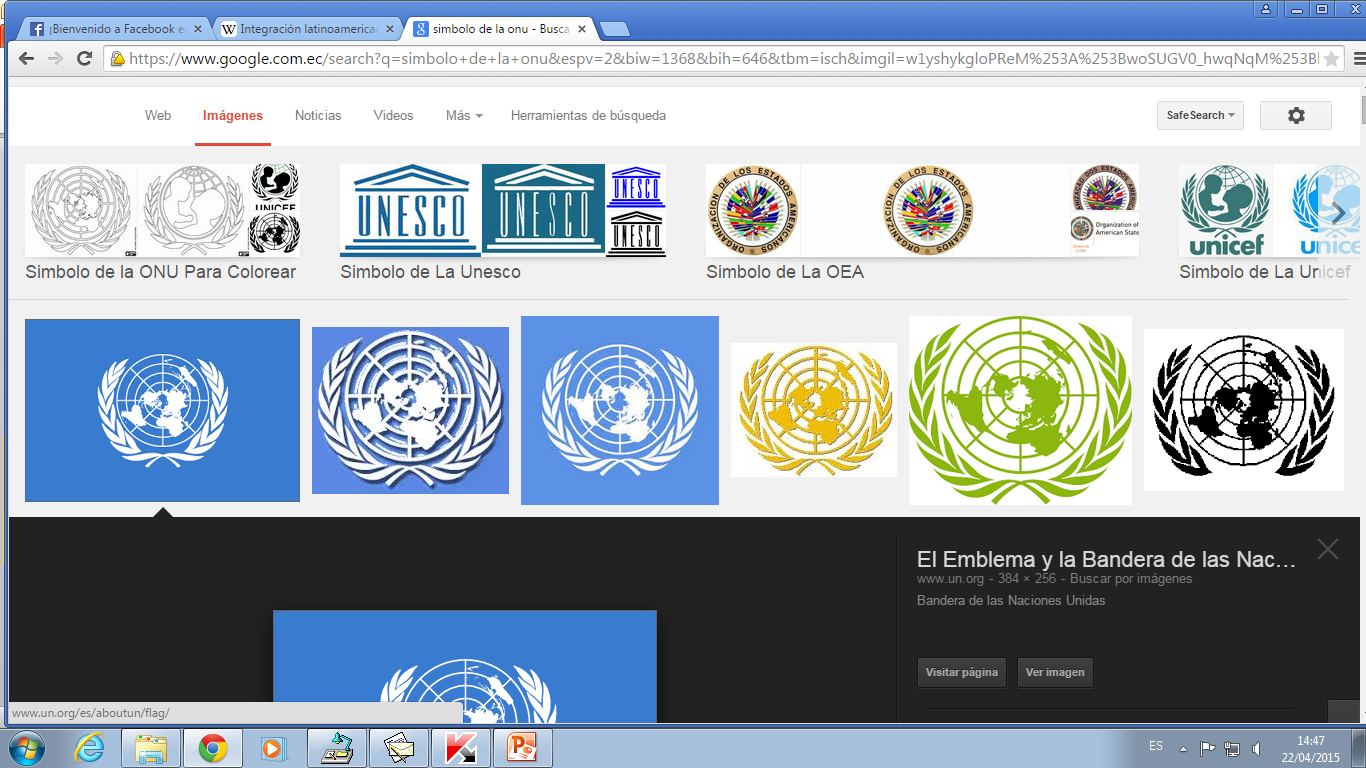 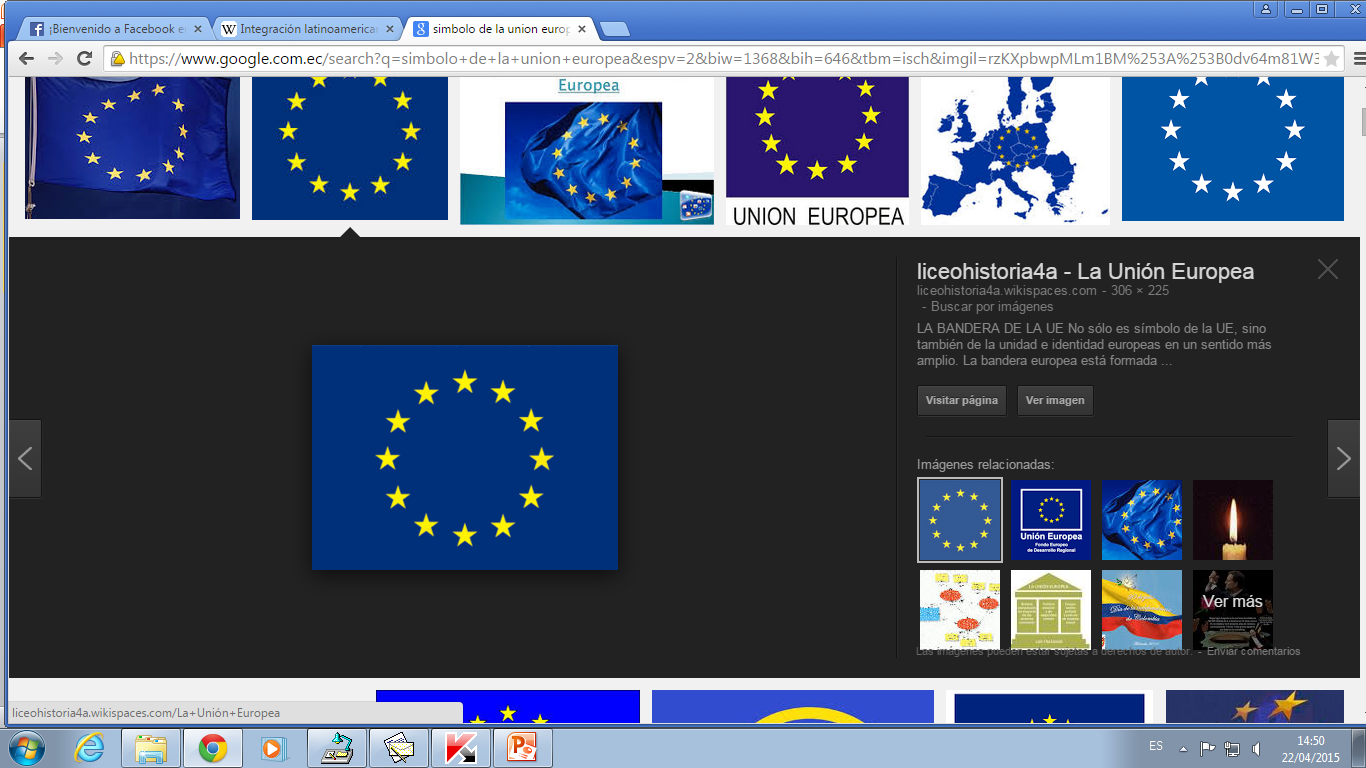 Contenido
Presentación
Capítulo I
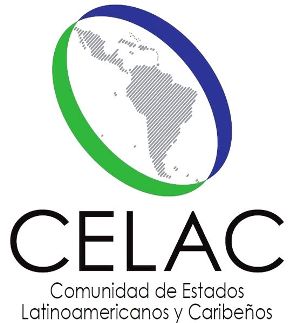 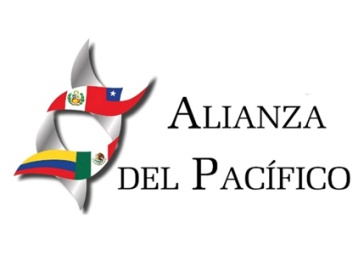 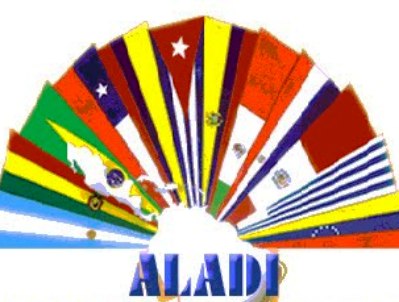 Capítulo II
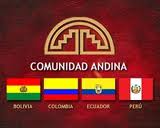 Capítulo III
Capítulo IV
Capítulo V
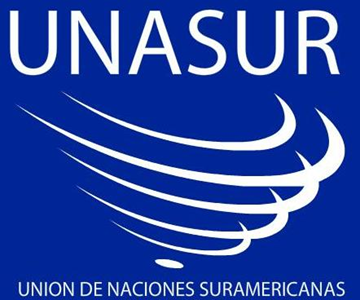 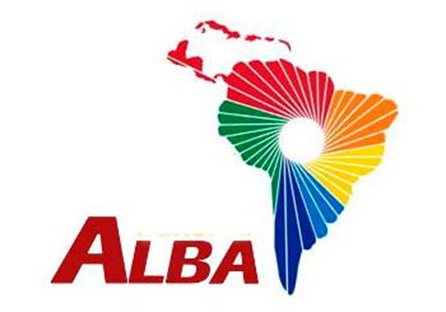 Capítulo VI
Anexos
EEED
Tesis de Grado, “El C.D.S. y su incidencia en la Defensa Nacional del Ecuador”,  José Vásquez, jrvasquezc.ejercito.mil.ec
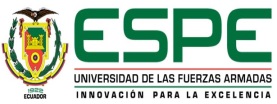 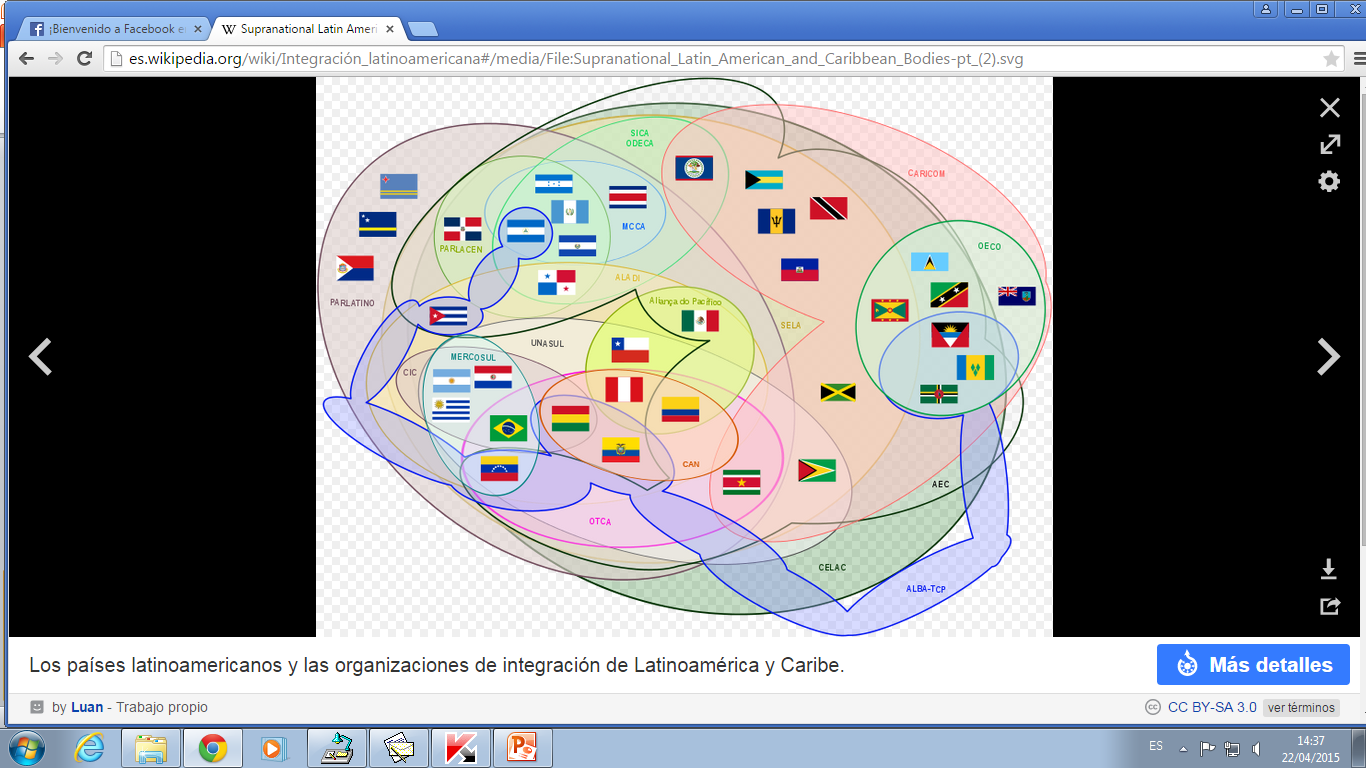 Contenido
Presentación
Capítulo I
Capítulo II
Capítulo III
Capítulo IV
Capítulo V
Capítulo VI
Los países latinoamericanos y las organizaciones de integración de Latinoamérica y Caribe
Anexos
EEED
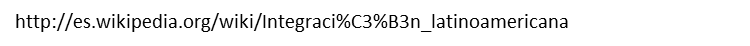 Tesis de Grado, “El C.D.S. y su incidencia en la Defensa Nacional del Ecuador”,  José Vásquez, jrvasquezc.ejercito.mil.ec
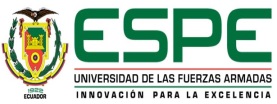 Consejo Energético Suramericano
Consejo de Defensa Suramericano
Consejo de Salud Suramericano
Consejo Suramericano de Desarrollo Social
Consejo Suramericano de Infraestructura y Planeamiento
Consejo Suramericano sobre el Problema Mundial de las       Drogas
Consejo Suramericano de Economía y Finanzas
Consejo Electoral de UNASUR
Consejo Suramericano de Educación
Consejo Suramericano de Cultura
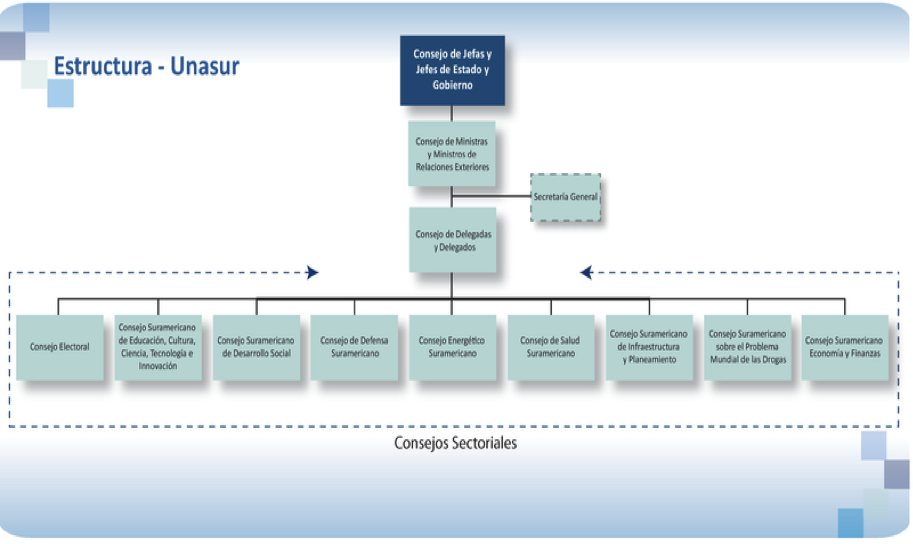 Contenido
Presentación
Capítulo I
Capítulo II
Capítulo III
Capítulo IV
Capítulo V
Preguntas
EEED
Tesis de Grado, “El C.D.S. y su incidencia en la Defensa Nacional del Ecuador”,  José Vásquez, jrvasquezc.ejercito.mil.ec
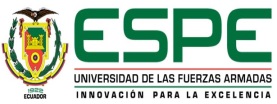 Obj. Específicos
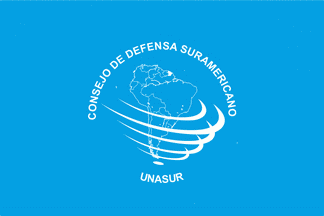 Contenido
Presentación
Capítulo I
Capítulo II
Avanzar gradualmente en el análisis y discusión de los elementos comunes de una visión conjunta en materia de defensa.
Capítulo III
Capítulo IV
Capítulo V
Capítulo VI
Avanzar en la construcción de una visión compartida respecto de las tareas de defensa y promover el diálogo y la cooperación preferente con otros países de América Latina y el Caribe
Anexos
EEED
Tesis de Grado, “El C.D.S. y su incidencia en la Defensa Nacional del Ecuador”,  José Vásquez, jrvasquezc.ejercito.mil.ec
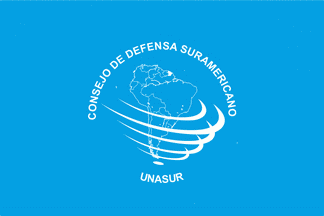 Obj. Específicos
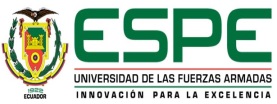 Contenido
Presentación
Capítulo I
--Promover el intercambio de información y análisis sobre la situación regional e internacional, con el propósito de identificar los factores de riesgo y amenaza que puedan afectar la paz regional y mundial.
-Contribuir a la articulación de posiciones conjuntas de la región en foros multilaterales sobre defensa, dentro del marco del artículo 14º del Tratado Constitutivo de UNASUR.
--Fortalecer la adopción de medidas de fomento de la confianza y difundir las lecciones aprendidas.
-Promover el intercambio y la cooperación en el ámbito de la industria de defensa.
-Fomentar el intercambio en materia de formación y capacitación militar, facilitar procesos de entrenamiento entre las Fuerzas Armadas y promover la cooperación académica de los centros de estudio de defensa.
-Compartir experiencias y apoyar acciones humanitarias tales como desminado, prevención, mitigación y asistencia a las víctimas de los desastres naturales.
-Compartir experiencias en operaciones de mantenimiento de la paz de Naciones Unidas.
-Intercambiar experiencias sobre los procesos de modernización de los Ministerios de Defensa y de las Fuerzas Armadas.
-Promover la incorporación de la perspectiva de género en el ámbito de la defensa.
Capítulo II
Capítulo III
Capítulo IV
Capítulo V
Capítulo VI
Anexos
EEED
Tesis de Grado, “El C.D.S. y su incidencia en la Defensa Nacional del Ecuador”,  José Vásquez, jrvasquezc.ejercito.mil.ec
AGENDA POLÍTICA DE LA DEFENSA
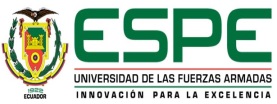 Contenido
Presentación
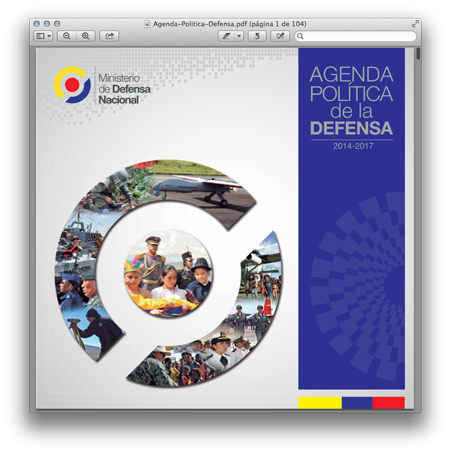 Capítulo I
Capítulo II
Capítulo III
Capítulo IV
Capítulo V
Capítulo VI
Anexos
EEED
Tesis de Grado, “El C.D.S. y su incidencia en la Defensa Nacional del Ecuador”,  José Vásquez, jrvasquezc.ejercito.mil.ec
AGENDA POLÍTICA DE LA DEFENSA
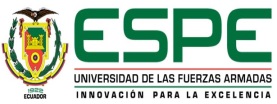 Misión de FF.AA
Contenido
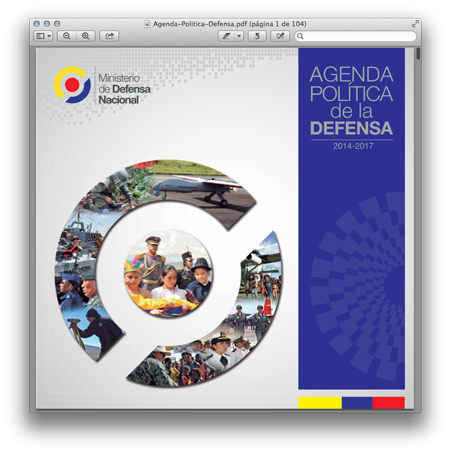 Presentación
Capítulo I
La protección de los derechos, libertades y garantías de los y las ciudadanas, en el marco de la misión fundamental, pero no exclusiva de la defensa de la soberanía e integridad territorial; 

La participación en la seguridad integral;

La garantía del ejercicio de las soberanías y apoyo al desarrollo;  

La construcción de la paz regional y mundial.
Capítulo II
Capítulo III
Capítulo IV
Capítulo V
Preguntas
EEED
Tesis de Grado, “El C.D.S. y su incidencia en la Defensa Nacional del Ecuador”,  José Vásquez, jrvasquezc.ejercito.mil.ec
AGENDA POLÍTICA DE LA DEFENSA
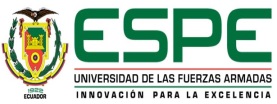 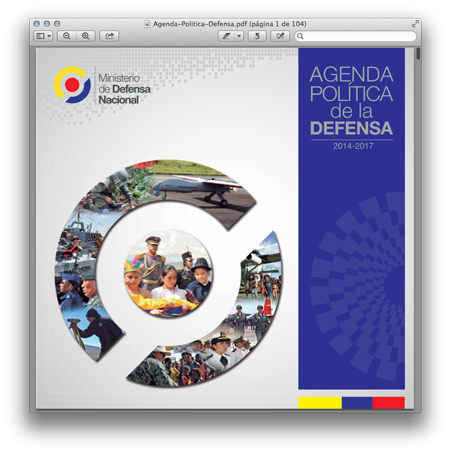 Contenido
Presentación
Capítulo I
La constitución del Consejo de Defensa Suramericano de UNASUR, muestra un claro compromiso por desarrollar una visión conjunta y construir una identidad suramericana en materia de Defensa, al tiempo de fortalecer la capacidad de la región en este campo. Por otra parte, y en el seno del CDS, existe la voluntad política de generar un pensamiento estratégico común, que actualmente se está desarrollando en el Centro de Estudios Estratégicos de la Defensa del Consejo de Defensa Suramericano (CEED-CDS).
Capítulo II
Pág. 22
Capítulo III
Capítulo IV
Capítulo V
Capítulo VI
Anexos
EEED
Tesis de Grado, “El C.D.S. y su incidencia en la Defensa Nacional del Ecuador”,  José Vásquez, jrvasquezc.ejercito.mil.ec
AGENDA POLÍTICA DE LA DEFENSA
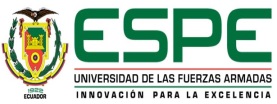 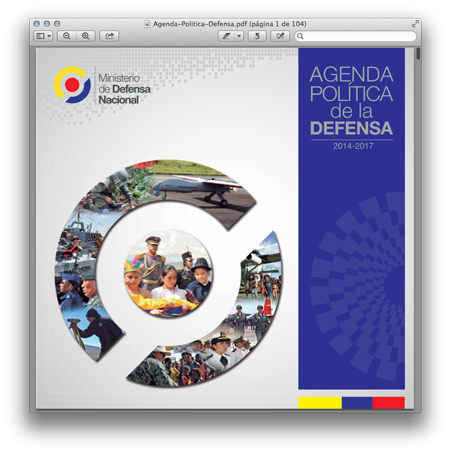 Contenido
Presentación
Para el Ecuador, la arquitectura de seguridad y de defensa del siglo XXI debe estructurarse y fundamentarse en los nuevos mecanismos regionales como el Consejo de Defensa Suramericano y la Escuela Suramericana de Defensa de UNASUR, promovida por Ecuador, que se conformará como un centro de altos estudios del CDS y de articulación de los centros académicos de los países miembros, para la formación y capacitación de civiles y militares en materia de defensa y seguridad regional. También considera importante impulsar el Consejo de Defensa y la Escuela de Defensa del ALBA, así como también la conformación de un Foro de Ministros y Ministras de Defensa de la CELAC
Capítulo I
Capítulo II
Pág. 33
Capítulo III
Capítulo IV
Capítulo V
Capítulo VI
Anexos
EEED
Tesis de Grado, “El C.D.S. y su incidencia en la Defensa Nacional del Ecuador”,  José Vásquez, jrvasquezc.ejercito.mil.ec
AGENDA POLÍTICA DE LA DEFENSA
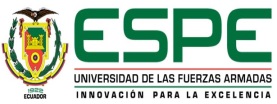 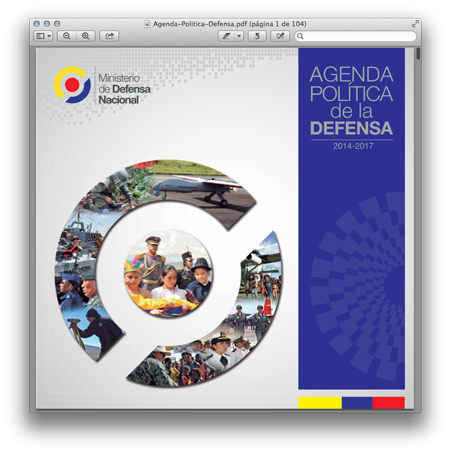 Políticas y estrategias 2013-2017
Contenido
Política No. 1: Garantizar la soberanía e integridad territorial para la consecución del buen vivir, en el marco de los DD.HH
Presentación
Capítulo I
Capítulo II
Política No. 2: Participar en la seguridad integral y protección de los derechos, libertades y garantías de las personas
Política No. 3: Proteger y defender los recursos estratégicos del estado.
Capítulo III
Capítulo IV
Política No. 5:  Impulsar la construcción de la defensa como bien público.
Capítulo V
Política No. 4: Proteger la información estratégica del estado, en materia de defensa
Capítulo VI
Anexos
Política No. 6: Fomentar a nivel nacional la cultura de paz, el desarme y la resolución pacífica de los conflictos.
Política No. 7: Fortalecer la estructura de la defensa en el marco de la institucionalidad del estado democrático.
EEED
Tesis de Grado, “El C.D.S. y su incidencia en la Defensa Nacional del Ecuador”,  José Vásquez, jrvasquezc.ejercito.mil.ec
OPERACIONES DE FF.AA.
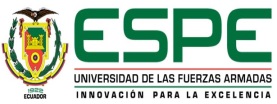 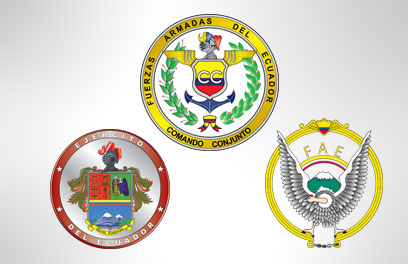 Contenido
Presentación
Capítulo I
Capítulo II
Capítulo III
En apoyo de la seguridad interna  

Apoyo a la Policía Nacional para el control anti delincuencial 
Control de Áreas Estratégicas
Control de Armas, municiones y explosivos (propia de Fuerzas Armadas)
Apoyo a la Policía Nacional para el Control del Narcotráfico
Apoyo al Ministerio de Recursos No Renovables en el Plan de Seguridad Hidrocarburífera
Apoyo al Ministerio de Recursos No Renovables en el Plan de Soberanía Energética (ARCH.) 
Control de Centros de Rehabilitación Social
Capítulo IV
Capítulo V
Capítulo VI
Anexos
EEED
Tesis de Grado, “El C.D.S. y su incidencia en la Defensa Nacional del Ecuador”,  José Vásquez, jrvasquezc.ejercito.mil.ec
OPERACIONES DE FF.AA.
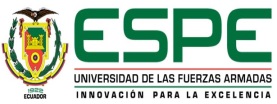 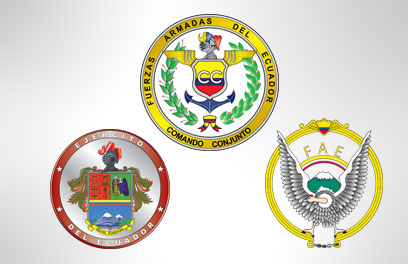 Contenido
Presentación
Capítulo I
Capítulo II
Capítulo III
En apoyo a la preservación del medio ambiente:

Apoyo al Ministerio de Recursos No Renovables en el Control de la Minería Ilegal (ARCOM) 
Apoyo al Ministerio del Ambiente en el control forestal
Capítulo IV
Capítulo V
Capítulo VI
Anexos
EEED
Tesis de Grado, “El C.D.S. y su incidencia en la Defensa Nacional del Ecuador”,  José Vásquez, jrvasquezc.ejercito.mil.ec
OPERACIONES DE FF.AA.
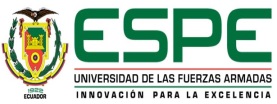 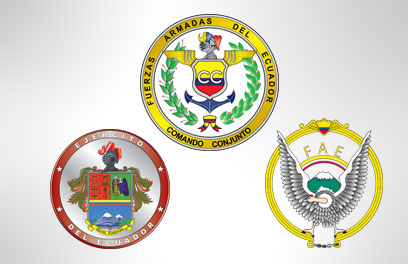 Contenido
Presentación
Capítulo I
Capítulo II
Capítulo III
En apoyo al sector social:

Apoyo a la Secretaría Técnica de prevención de asentamientos irregulares 
Apoyo a las Misiones Manuela Espejo y Joaquín Gallegos Lara
Apoyo a la SENAE.
Apoyo en Campañas de Acción Cívica a diferentes Ministerios
Apoyo al MAGAP. Apoyo al Consejo Nacional Electoral
Apoyo al Ministerio de Educación
Apoyo al Ministerio de Salud en campañas de vacunación
Apoyo a las acciones dispuestas por la Secretaria de Gestión de Riesgos
Capítulo IV
Capítulo V
Capítulo VI
Anexos
EEED
Tesis de Grado, “El C.D.S. y su incidencia en la Defensa Nacional del Ecuador”,  José Vásquez, jrvasquezc.ejercito.mil.ec
OPERACIONES DE FF.AA.
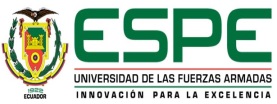 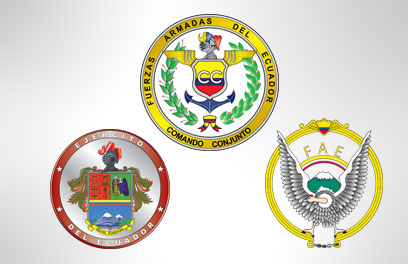 Contenido
Presentación
Capítulo I
Capítulo II
Capítulo III
Capítulo IV
En apoyo al sector económico:
	
Apoyo al servicio de rentas Internas SRI. (Fedatarios)
Capítulo V
Capítulo VI
Anexos
EEED
Tesis de Grado, “El C.D.S. y su incidencia en la Defensa Nacional del Ecuador”,  José Vásquez, jrvasquezc.ejercito.mil.ec
OPERACIONES DE FF.AA.
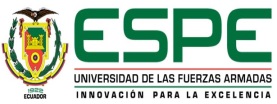 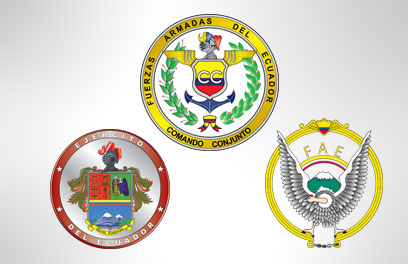 Contenido
Presentación
Capítulo I
Capítulo II
Capítulo III
Capítulo IV
En Argentina, Bolivia,  Colombia, Chile, Perú,  Paraguay, Uruguay las Fuerzas Armadas no participan en acciones de apoyo a la gestión del Estado, similares a las dispuestas en nuestro país y su intervención se da en circunstancias excepcionales, y para el efecto se emite el documento habilitante de parte del Ejecutivo, delimitando factores como tiempo y espacio, tal es el ejemplo de las Fuerzas Armadas empleadas para el control de la seguridad interna en el pasado campeonato mundial de futbol llevado a cabo en Brasil (2014).
Capítulo V
Capítulo VI
Anexos
EEED
Tesis de Grado, “El C.D.S. y su incidencia en la Defensa Nacional del Ecuador”,  José Vásquez, jrvasquezc.ejercito.mil.ec
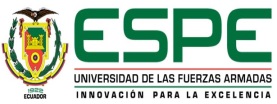 Contenido
Presentación
Capítulo I
METODOLOGÍA
Capítulo II
Capítulo III
Capítulo IV
Capítulo V
Capítulo VI
Anexos
EEED
Tesis de Grado, “El C.D.S. y su incidencia en la Defensa Nacional del Ecuador”,  José Vásquez, jrvasquezc.ejercito.mil.ec
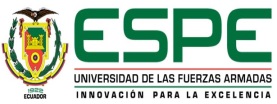 Contenido
Presentación
FACTORES DETERMINANTES DE LA INVESTIGACIÓN
Capítulo I
Capítulo II
Capítulo III
Capítulo IV
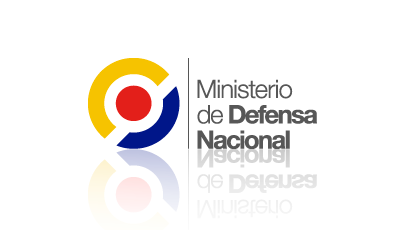 Capítulo V
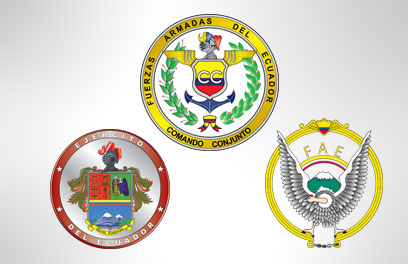 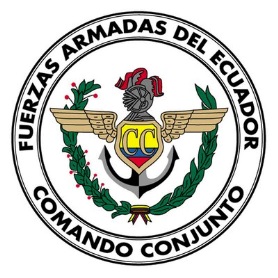 Capítulo VI
Anexos
EEED
Tesis de Grado, “El C.D.S. y su incidencia en la Defensa Nacional del Ecuador”,  José Vásquez, jrvasquezc.ejercito.mil.ec
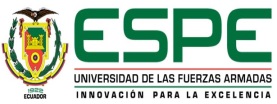 FACTORES DETERMINANTES DE LA INVESTIGACIÓN
Contenido
Presentación
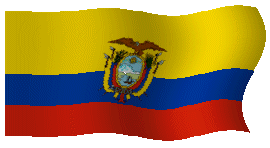 Capítulo I
Capítulo II
Capítulo III
Capítulo IV
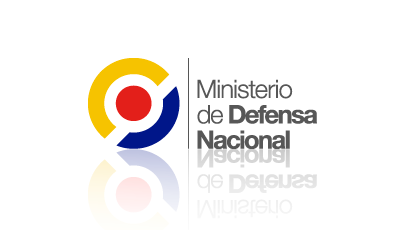 Capítulo V
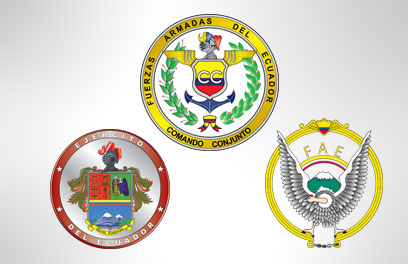 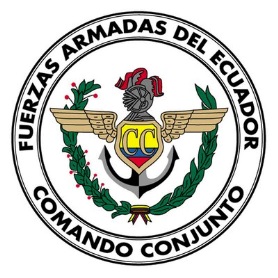 Capítulo VI
Anexos
EEED
Tesis de Grado, “El C.D.S. y su incidencia en la Defensa Nacional del Ecuador”,  José Vásquez, jrvasquezc.ejercito.mil.ec
-
Población de estudio
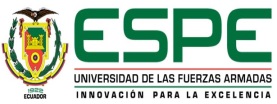 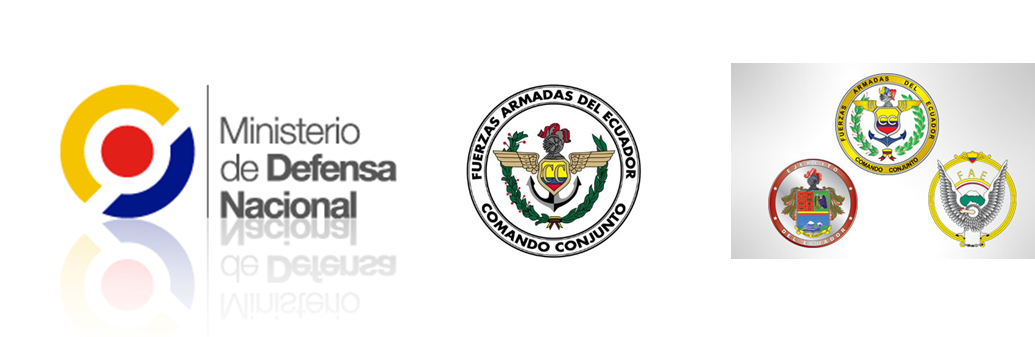 Contenido
Presentación
Capítulo I
Capítulo II
Capítulo III
Sr. Vice Ministro de Defensa
Capítulo IV
Capítulo V
Srta. Directora de Asuntos Internacionales
(UNASUR)
Capítulo VI
Sr. Crnl. EMC. Asesor UNASUR
Anexos
EEED
Tesis de Grado, “El C.D.S. y su incidencia en la Defensa Nacional del Ecuador”,  José Vásquez, jrvasquezc.ejercito.mil.ec
-
Población de estudio
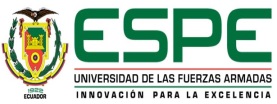 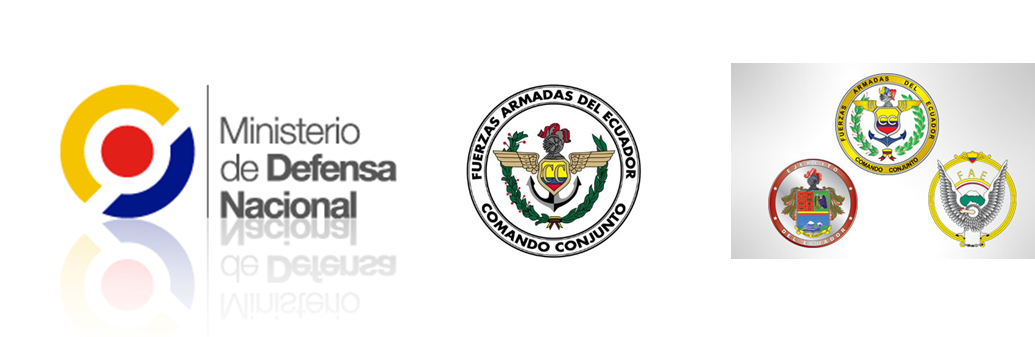 Contenido
Presentación
Capítulo I
Capítulo II
Capítulo III
Capítulo IV
Sr. Jefe del Comando Conjunto
Capítulo V
Sr. Crnl. Asesor de UNASUR ante el MDN
Capítulo VI
Anexos
EEED
Tesis de Grado, “El C.D.S. y su incidencia en la Defensa Nacional del Ecuador”,  José Vásquez, jrvasquezc.ejercito.mil.ec
-
Población de estudio
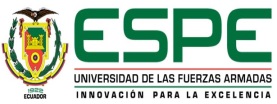 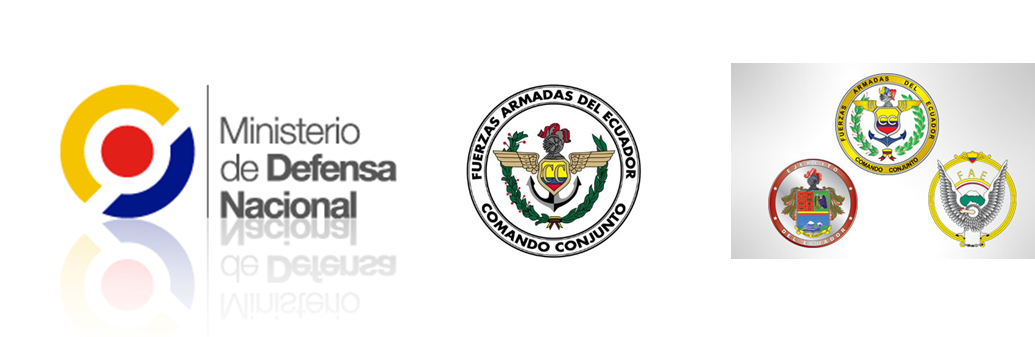 Contenido
Presentación
Capítulo I
Capítulo II
Capítulo III
Capítulo IV
Sr. Comandantes de Fuerza
Capítulo V
Srs. Oficiales de Operaciones de las Fuerzas
Capítulo VI
Anexos
EEED
Tesis de Grado, “El C.D.S. y su incidencia en la Defensa Nacional del Ecuador”,  José Vásquez, jrvasquezc.ejercito.mil.ec
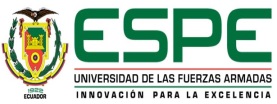 ENTREVISTA  ESTRUCTURADA 01

TEMA: 		El Consejo de Defensa Sudamericano y su incidencia en la Defensa Nacional 		del Ecuador
Autoridad:		Sr. Vice Ministro de Defensa Nacional Iván Sempértegui, 

Encuestador:	Crnl. José Vásquez, Egresado de la Especialización Estudios estratégicos de l		a Defensa – UFA ESPE - INADE
Fecha:		Enero, 2015.

Interrogantes:	 
-¿Cómo inciden las políticas de defensa del CDS, en las políticas de Defensa de nuestro País?

-De los cuatro bloques de trabajo del CDS, ¿con cuál de ellos se relaciona con más fuerza  las políticas de defensa del país?  

Eje Nro. 1: Políticas de Defensa; Eje Nro. 2: Cooperación Militar, Operaciones de Paz y Asistencia Humanitaria; Eje Nro. 3: Industria y Tecnología de la Defensa y; Eje Nro. 4: Formación y Capacitación

-Piensa usted que existe otro organismo que impulse una integración en el ámbito de la defensa en Sud América?

-La integración que persigue el CDS, ¿es duradera y de beneficio para la sociedad latino americana y específicamente para nuestras FF.AA?
Contenido
Presentación
Capítulo I
Capítulo II
Entrevista estructurada
Capítulo III
Capítulo IV
Capítulo V
Capítulo VI
Anexos
EEED
Tesis de Grado, “El C.D.S. y su incidencia en la Defensa Nacional del Ecuador”,  José Vásquez, jrvasquezc.ejercito.mil.ec
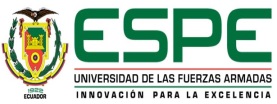 Procedimientos de la Investigación

Elaboración y validación de la Entrevista Estructurada.

Acercamiento hacia las autoridades y 	confirmación 	de entrevista.

Ensayo

Entrevista

Análisis de datos

Elaboración del Estudio Prospectivo

-	Elaboración del cuadro comparativo  de objetivos 	y políticas del CDS y de la Agenda Política de la Defensa.
Contenido
Presentación
Capítulo I
Capítulo II
Capítulo III
Capítulo IV
Capítulo V
Capítulo VI
Anexos
EEED
Tesis de Grado, “El C.D.S. y su incidencia en la Defensa Nacional del Ecuador”,  José Vásquez, jrvasquezc.ejercito.mil.ec
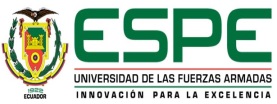 Contenido
Presentación
Capítulo I
ANÁLISIS E INTERPRETACIÓN 
DE LOS RESULTADOS
Capítulo II
Capítulo III
Capítulo IV
Capítulo V
Capítulo VI
Anexos
EEED
Tesis de Grado, “El C.D.S. y su incidencia en la Defensa Nacional del Ecuador”,  José Vásquez, jrvasquezc.ejercito.mil.ec
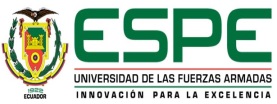 Resultados de la Entrevista Estructurada
Contenido
PREGUNTA 1: 
El 66 % de los entrevistados afirman que la influencia del CDS hacia las políticas de defensa del Ecuador es alta. El 33% afirma que la influencia es media.
PREGUINTA 2: 
El 100% de los entrevistados afirman que el eje Políticas de la Defensa es en lo que mas se ha avanzado, a continuación el Bloque formación y capacitación.
PREGUNTA 3: 
El 100% de los entrevistados afirman que el CDS, es el organismo internacional actualmente único que trata sobre defensa en la región.
PREGUNTA 4: 
El 33% de los entrevistados afirman que la proyección del CDS, es duradero, el 66% afirma que es su influencia es media dependiendo de la voluntad política de los pueblos.
Presentación
Capítulo I
Capítulo II
Capítulo III
Capítulo IV
Capítulo V
Capítulo VI
Anexos
EEED
Tesis de Grado, “El C.D.S. y su incidencia en la Defensa Nacional del Ecuador”,  José Vásquez, jrvasquezc.ejercito.mil.ec
LA ORGANIZACIÓN Y EL INSTITUTO
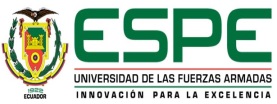 Contenido
Características de la Organización  (EPTE)
Presentación
Capítulo I
Dirección: 		

PAÍS ECUADOR – PROVINCIA TUNGURAHUA – CIUDAD AMBATO - PARROQUIA EL PISQUE, PANAMERICANA NORTE KM 4,5

Dimensión:		69,229 Has.

Capacidad Instalada:	1.172 estudiantes 
Aulas:			40
Oficinas:			Dos bloques con 16 oficinas
Dormitorios generales:	8
Capítulo II
Capítulo III
Capítulo IV
Capítulo V
Capítulo VI
Anexos
EEED
Tesis de Grado, “El C.D.S. y su incidencia en la Defensa Nacional del Ecuador”,  José Vásquez, jrvasquezc.ejercito.mil.ec
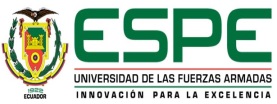 Análisis de variables del estudio prospectivo
Contenido
Presentación
Capítulo I
Capítulo II
Capítulo III
Capítulo IV
Capítulo V
Capítulo VI
Anexos
EEED
Tesis de Grado, “El C.D.S. y su incidencia en la Defensa Nacional del Ecuador”,  José Vásquez, jrvasquezc.ejercito.mil.ec
Conclusiones parciales del estudio prospectivo
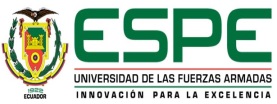 La UNASUR y el CDS tratan de sobresalir ante la Política de Defensa de los EEUU, de tal manera que tenga un peso y representatividad importante en la región como un organismo, que consolide a Suramérica como una zona de paz, construyendo una identidad suramericana en materia de defensa.
Contenido
Presentación
Capítulo I
Capítulo II
La Organización de los Estados Americanos, específicamente el TIAR, va perdiendo espacio en la región debido a que se considera que este organismo comulga con los intereses de EEUU, los cuales son contrapuestos a los de la UNASUR, por consiguiente la idea es que el CDS se posicione de tal manera que deje sin espacio al Sistema Interamericano
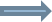 Capítulo III
Capítulo IV
Capítulo V
Capítulo VI
La OEA no tiene un buen manejo de prensa especialmente en Latinoamérica, lo que dificultaría un mayor relacionamiento y promoción con los países de la UNASUR, adicionalmente países como Venezuela, Ecuador y Bolivia tienen el control de los medios de comunicación, lo que dificultaría aún más el relacionamiento con la prensa.
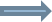 Anexos
EEED
Tesis de Grado, “El C.D.S. y su incidencia en la Defensa Nacional del Ecuador”,  José Vásquez, jrvasquezc.ejercito.mil.ec
Relacionamiento de los Objetivos del CDS con los de la Agenda Política de la Defensa
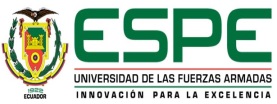 Contenido
Presentación
Capítulo I
Capítulo II
Capítulo III
Capítulo IV
Capítulo V
Capítulo VI
Anexos
EEED
Tesis de Grado, “El C.D.S. y su incidencia en la Defensa Nacional del Ecuador”,  José Vásquez, jrvasquezc.ejercito.mil.ec
Relacionamiento de las Políticas del CDS con los de la Agenda Política de la Defensa
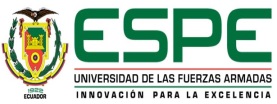 Contenido
Presentación
Capítulo I
Las políticas del CDS, están orientadas hacia una integración total en materia de defensa, referente a capacitación común, industria de la defensa común, acciones humanitarias y factores de riesgo. La Agenda Política de la Defensa en relación a sus políticas destaca; la aplicación de los Derechos Humanos, la integración regional, la solución pacífica de los conflictos, coincidiendo en muchos aspectos con el CDS, sobre todo en lo que tiene que ver en la integración regional.
Capítulo II
Capítulo III
Capítulo IV
Capítulo V
Capítulo VI
Anexos
EEED
Tesis de Grado, “El C.D.S. y su incidencia en la Defensa Nacional del Ecuador”,  José Vásquez, jrvasquezc.ejercito.mil.ec
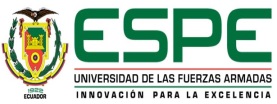 Contenido
Presentación
Capítulo I
CONCLUSIONES
Capítulo II
Capítulo III
Capítulo IV
Capítulo V
Capítulo VI
Anexos
EEED
Tesis de Grado, “El C.D.S. y su incidencia en la Defensa Nacional del Ecuador”,  José Vásquez, jrvasquezc.ejercito.mil.ec
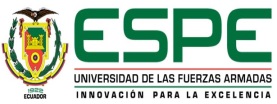 CONCLUSIONES EN EL ÁMBITO MILITAR
Contenido
La Agenda Política de la Defensa como documento de gobierno tiene una visualización política, que guarda relación con las políticas internacionales, siendo ahí donde se enlaza perfectamente con los objetivos y políticas que persigue el Consejo de Defensa Suramericana.
Presentación
Capítulo I
Capítulo II
Capítulo III
Capítulo IV
La política militar abstraída de ideologías, debe ocuparse de analizar y definir aspectos tan importantes como definir la dimensión de la fuerza militar, su estructura y su capacidad técnico profesional, redunda en el nivel de alistamiento y equipamiento de las fuerzas, el desarrollo y mantención de las reservas humanas y materiales.
Capítulo V
Preguntas
EEED
Tesis de Grado, “El C.D.S. y su incidencia en la Defensa Nacional del Ecuador”,  José Vásquez, jrvasquezc.ejercito.mil.ec
CONCLUSIONES EN LAS RELACIONES SOBRE LA AGENDA POLÍTICA DE LA DEFENSA CON LAS POLÍTICAS Y OBJETIVOS DEL CONSEJO DE DEFENSA SURAMERICANA
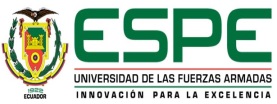 Contenido
Presentación
Las misiones a elementos de FF.AA. en el campo de capacitación se alinean de manera progresiva a la intención de los objetivos del CDS.
Capítulo I
Capítulo II
Las misiones de paz y de apoyo a comunidades internacionales, están sujetas a políticas establecidas en las reuniones de UNASUR, llevando la intención de ejes establecidos como propuestas comunes en el seno del CDS.
Capítulo III
Capítulo IV
Capítulo V
La Soberanía del país y su defensa no puede ser objeto de discusión ni análisis, sino de cumplimiento, es un mandato permanente. Está por encima de las aspiraciones particulares de un individuo o personas pertenecientes a un grupo social constituido,  de la naturaleza que fuere. Si bien el concepto de soberanía es abstracto en su naturaleza, este se materializa a través de acciones específicas que desarrolla el Estado.
Preguntas
EEED
Tesis de Grado, “El C.D.S. y su incidencia en la Defensa Nacional del Ecuador”,  José Vásquez, jrvasquezc.ejercito.mil.ec
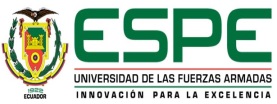 CONCLUSIONES EN LAS OPERACIONES DE COOPERACIÓN INTERNACIONAL
Contenido
Presentación
La realidad ineludible de un mundo globalizado, nos conduce a pensar que si bien la seguridad de nuestro país, depende esencialmente de su entorno estratégico inmediato, la importancia de sus relaciones de seguridad con otros actores internacionales y la importancia o gravitación de una agenda internacional menos ligada a una definición exclusivamente territorial de la seguridad se han incrementado.
Capítulo I
Capítulo II
Capítulo III
Capítulo IV
Capítulo V
Preguntas
EEED
Tesis de Grado, “El C.D.S. y su incidencia en la Defensa Nacional del Ecuador”,  José Vásquez, jrvasquezc.ejercito.mil.ec
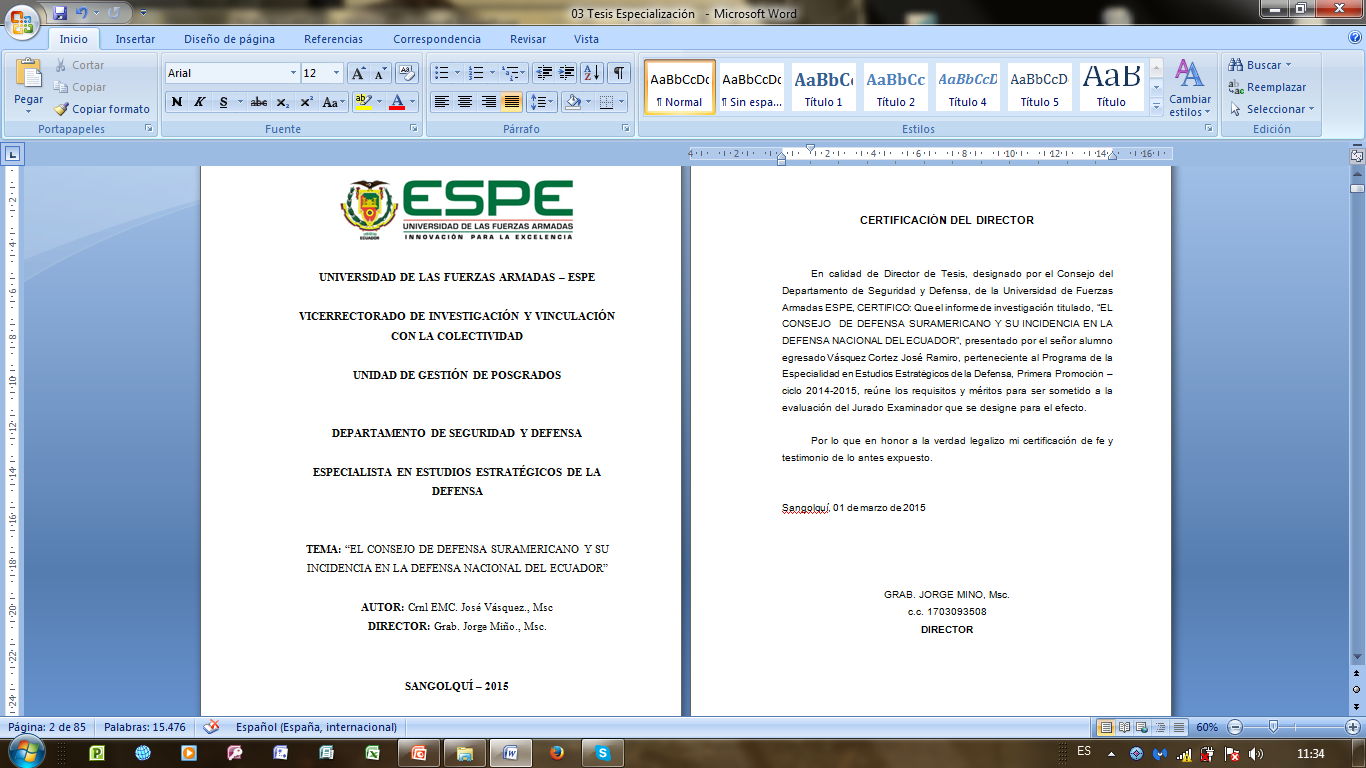 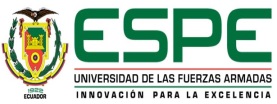 Contenido
Presentación
Capítulo I
Capítulo II
Capítulo III
Capítulo IV
Capítulo V
Preguntas
EEED
Tesis de Grado, “El C.D.S. y su incidencia en la Defensa Nacional del Ecuador”,  José Vásquez, jrvasquezc.ejercito.mil.ec